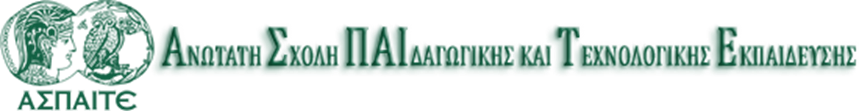 ΜΑΘΗΜΑ: Οργάνωση, Διοίκηση και Κοινωνιολογία της Εκπαίδευσης
ΔΙΔΑΣΚΟΥΣΑ: Ευμορφία Κηπουροπούλου
Δρ. Παιδαγωγικής, Μεταδιδάκτωρ Παιδαγωγικής, Ειδική Επιστήμονας ΠΤΔΕ Παν/μίου Δυτ. Μακεδονίας
Διδάσκουσα ΑΣΠΑΙΤΕ Κοζάνης
Νέα Κοινωνιολογία της Εκπαίδευσης
Knowledge and Control: New Directions for the Sociology of Education
Συλλογικός Τόμος: εμπειρικές μελέτες των διαδικασιών στην τάξη

Πώς η σχολική γνώση παραγόταν από τις διαντιδράσεις των κοινωνικών δρώντων + δομική ανάλυση των πρακτικών του σχολικού προγράμματος και των παιδαγωγικών πρακτικών + σχέσεις με τις κοινωνικές σχέσεις εξουσίας και ελέγχου
Bernstein συνέχεια…
Κοινωνικές πρακτικές στη οργάνωση, μετάδοση και αξιολόγηση της εκπαιδευτικής γνώσης
Αναπαραγωγικές συνέπειες των πρακτικών του αναλυτικού προγράμματος και της παιδαγωγικής πρακτικής
Διαφορετικά προγράμματα σπουδών
 } διαφορετικές παιδαγωγικές δυνατότητες
}διαφορετικές συνέπειες για τις εκπαιδευτικές ταυτότητες και τις κοινωνικές σχέσεις.
Ταξινόμηση: O βαθμός ισχύος των συνόρων
μεταξύ περιεχομένων


«ποιος» (διδάσκει, διδάσκεται) «τι» (διδάσκει, διδάσκεται)
Ορατή Παιδαγωγική
Ισχυρή ταξινόμηση 
Διαφοροποιημένα γνωστικά αντικείμενα και δεξιότητες. 
ΑΠ κατατμημένο σε παραδοσιακά γνωστικά αντικείμενα.
Ισχυρή περιχάραξη 
Σαφείς σχέσεις εξουσίας ανάμεσα σε μαθητές και εκπαιδευτικούς, 
σαφής επιβολή πειθαρχίας στην τάξη.
Γενικότερα: Σαφείς κανόνες πολιτισμικής αναμετάδοσης στον δέκτη.
Αόρατη Παιδαγωγική
Ασθενής ταξινόμηση 
Τείνουν να αναμεταδίδουν «συγχωνευμένες δεξιότητες» και γνωστικά αντικείμενα.
Ασθενής περιχάραξη 
Άρρητες σχέσεις εξουσίας ανάμεσα σε μαθητές και εκπαιδευτικούς,
 οι μαθητές έχουν περισσότερη ελευθερία.
Γενικότερα: Ασαφείς κανόνες πολιτισμικής αναμετάδοσης στον δέκτη. Φαινομενικά ελάχιστος εξωτερικός καταναγκασμός.
Περιχάραξη: Ο βαθμός ελέγχου πάνω στον βηματισμό, επιλογή και οργάνωση της γνώσης.

 Μετάδοση γνώσης μέσα από παιδαγωγικές πρακτικές. «πώς» (διδάσκει, διδάσκεται) – το είδος της μετάδοσης
Ελευθερία κινήσεων για τους εκπαιδευτικούς και τους μαθητές στον καθορισμό της οργάνωσης και του ρυθμού μάθησης


Χαλαρή περιχάραξη
«όσο εντονότερη είναι η ταξινόμηση και η περιχάραξη τόσο περισσότερο η εκπαιδευτική σχέση  έχει την τάση να είναι ιεραρχική και τελετουργικοποιημένη με τον μαθητή να θεωρείται αδαής έχοντας μικρή κοινωνική θέση και ελάχιστα δικαιώματα» (Bernstein)
Bourdieu & Passeron
Κομβικός ο ρόλος της εκπαίδευσης στην αναπαραγωγή των προνομίων και της κοινωνικής ανισότητας

Υποστηρίζουν ότι:
Η γνώση και η κουλτούρα που διδάσκεται στην εκπαίδευση είναι αυθαίρετη
«όχι μόνο ως προς το περιεχόμενό της αλλά και ως προς τη μορφή της καθώς επιβάλλεται από μία αυθαίρετη εξουσία».
Η επιβολή αυθαίρετων πολιτισμικών κριτηρίων=μορφή συμβολικής βίας

Όργανο εξουσίας  των κυρίαρχων ομάδων να επιβάλλουν τις δικές τους αντιλήψεις ως νόμιμες συγκαλύπτοντας τις ανισότητες εξουσίας
Η εκπαίδευση ως ένα σύστημα σκέψης και μετάδοση της κουλτούρας
Το επίκεντρο του ενδιαφέροντος μετατοπίζεται από τη διαδικασία στο περιεχόμενο 


Από τις γραφειοκρατικές λειτουργίες της εκπαίδευσης και τη συστημική της συγκρότηση                       τι είναι αυτό που το σχολείο διδάσκει, αξιολογεί και πιστοποιεί


Από την κοινωνιολογία του σχολείου περνάμε στην κοινωνιολογία της γνώσης
Συμβολικά συστήματα αναπαράστασης:
Ερ: Ποια πιστεύετε ότι αποτελούν τα συμβολικά συστήματα αναπαράστασης που αναπαράγουν την ιδεολογία των κυρίαρχων ομάδων;
Συμβολικά συστήματα αναπαράστασης:
Γλώσσα
Επιστήμη
Τέχνη
Κατασκευάζουν μια θεωρούμενη ως δεδομένη συναίνεση (φυσικοποίηση)

Μορφές παιδαγωγικής δράσης }μετάδοση πολιτισμικών αξιών }
ερμηνεία του κόσμου από μια θεωρούμενη ως δεδομένη της φυσικότητας αυτού που είναι αυθαίρετο
Habitus
Ανθεκτικά σχήματα σκέψης, αντίληψης, αξιολόγησης  και δράσης (ένας τρόπος ονομασίας της επίδρασης των κοινωνικών συστημάτων στη συνείδηση και τη δράση)

Ή
Συστήματα διαθέσεων (προδιάθεση, ροπή, κλίση)

Μια μορφή πολιτισμικής κληρονομιάς αντίστοιχη με την γενετική κληρονομιά } «αποτελεί το ισοδύναμο, στην πολιτισμική τάξη, του γενετικού κεφαλαίου στη γενετική τάξη».
Habitus: έντονα ταξικό: αποκτούμε μια αίσθηση της θέσης μας στην κοινωνία


Π.Χ αν η εκπαιδευτική επιτυχία είναι για «ανθρώπους σαν κι εμάς»

Άρα: οι κοινωνικές ανισότητες αναπαράγονται όχι μόνο μέσα από μηχανισμούς επιλογής και αξιολόγησης των εκπαιδευτικών συστημάτων αλλά και μέσα από διαδικασίες ατομικής επιλογής και αυτοποκλεισμού
Προϊόν ατομικού habitus
Ερ: Να σχολιάσουμε το επόμενο απόσπασμα
Bourdieu & Passeron
«οι περισσότεροι από τους αποκλεισμένους από τη φοίτηση στα διάφορα επίπεδα εκπαίδευσης έχουν απορριφθεί πριν καν εξεταστούν. Έτσι, λοιπόν, με πρότερες επιδόσεις ίδιες, οι μαθητές που προέρχονται από την εργατική τάξη είναι πολύ πιο πιθανόν να αυτοαπορριφθούν από τη δευτεροβάθμια εκπαίδευση μέσω της άρνησης τους να εισέλθουν σε αυτή παρά να αυτοαπορριφθούν μετά την είσοδό τους και κατά μείζονα λόγο, πολύ πιο πιθανό να μην εισέλθουν παρά να απορριφθούν από αυτή με τη ρητή τιμωρία της αποτυχίας στις εξετάσεις».
Καίριο ερώτημα :
Καθώς οι παραπάνω θεωρίες μελετούν τη σχέση μεταξύ κοινωνικής δομής και εμπρόθετης δράσης:
Ποιο περιθώριο κινήσεων υπάρχει για την εμπρόθετη δράση των υποκείμενων στον κοινωνικό κόσμο;
Bourdieu και πολιτισμικό κεφάλαιο"Cultural Reproduction and Social Reproduction", 1973
Ερ: Τι εννοούμε με τον όρο «πολιτισμικό κεφάλαιο»;
Τα παιδιά από υψηλές κοινωνικές τάξεις διαθέτουν μεγαλύτερο πολιτισμικό κεφάλαιο (καλό λεξιλόγιο (επεξεργασμένος γλωσσικός κωδικας κατά τον Bernstein, γνώσεις για την τέχνη, τη μουσική, το θέατρο, τη λογοτεχνία)  αγαθό που εξαργυρώνεται με υψηλότερο status στο σχολείο και την αγορά εργασίας στο μέλλον. Το πολιτισμικό κεφάλαιο επιτρέπει στους μαθητές και τις μαθήτριες να αναπαράγουν την κοινωνική τους θέση μέσα από την οικογένεια και την εκπαίδευση.
Το σχολείο, σύμφωνα με το Γάλλο κοινωνιολόγο, μπορεί να υιοθετήσει μια ορθολογική παιδαγωγική, που θα ενεργοποιούσε τα πάντα για να εξουδετερώσει μεθοδικά και συνεχώς, από το Νηπιαγωγείο ως το Πανεπιστήμιο, τη δράση των κοινωνικών παραγόντων της πολιτισμικής ανισότητας και να βοηθήσει τους μαθητές που προέρχονται από τα λιγότερο προνομιούχα στρώματα (Bourdieu 1996: 150).
«Για τα άτομα που προέρχονται από τα λιγότερο προνομιούχα στρώματα, το σχολείο παραμένει η μία και μοναδική οδός πρόσβασης στην κουλτούρα, και αυτό συμβαίνει σε όλα τα επίπεδα της εκπαίδευσης, κατά συνέπεια, θα αποτελούσε τη βασιλική οδό για τον εκδημοκρατισμό της κουλτούρας αν δεν καθιέρωνε, με το να τις αγνοεί, τις αρχικές ανισότητες στο ζήτημα της κουλτούρας».

(Bourdieu 1996: 73)
[Speaker Notes: Bourdieu, P. (1996). Οι Κληρονόμοι. Οι φοιτητές και η κουλτούρα. (Εισαγωγή: Ν. Παναγιωτόπουλος,. μετάφραση: Ν. Παναγιωτόπουλος - Μ. Βιδάλη). Αθήνα: Ινστιτούτο του βιβλίου – Καρδαμίτσας.

Bourdieu, P. (1999). Κείμενα Κοινωνιολογίας (παρουσίαση–επιμέλεια: Ν. Παναγιωτόπουλος). Αθήνα: Στάχυ.]
Κριτική Παιδαγωγική + Νέα Κοινωνιολογία της Εκπαίδευσης



Ενσωμάτωση περιεχομένων σε νεότερες θεωρήσεις
Ισότητα ως προς τη φυλή, το φύλο, την τάξη} ιδιαίτερα σημαντικές ταυτότητες στην παιδαγωγική έρευνα και στο πλαίσιο των «πολιτισμικών σπουδών»
[Speaker Notes: P. Bourdieu]